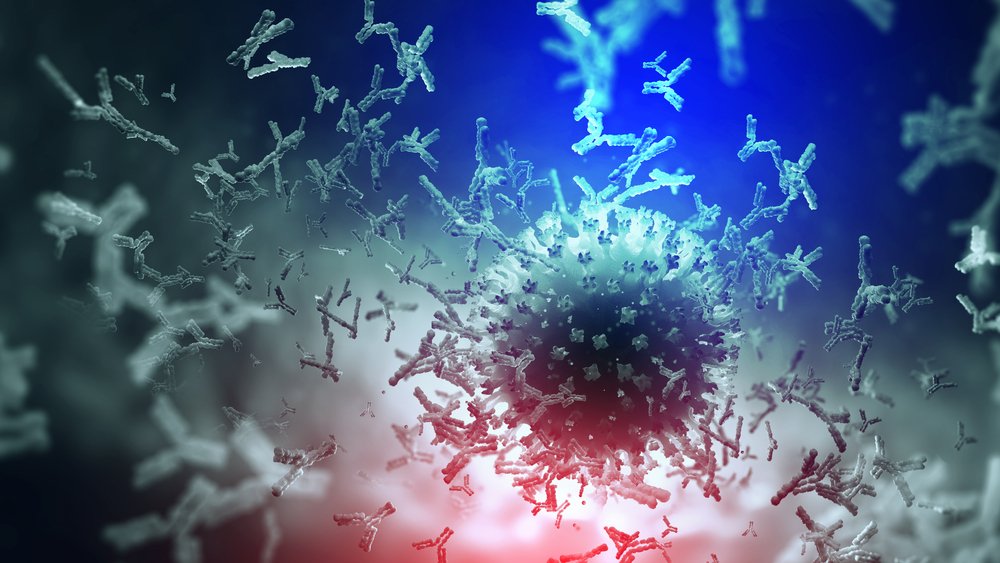 1Quiz: Traitement et prévention des infections
Prêt à tester tes connaissances ?
2 Comment est-ce qu’on soigne habituellement les rhumes et les grippes ?
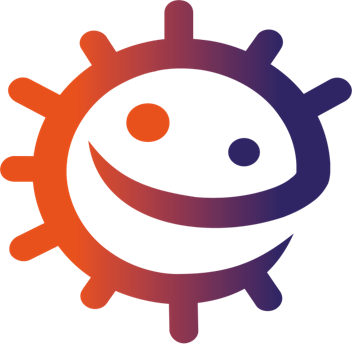 3Le type d’antibiotique que l’on prend est-il important ?
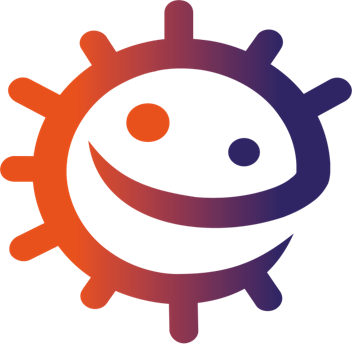 3 4 Qui a découvert les antibiotiques ?
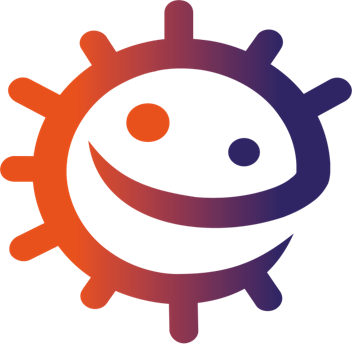 5 Quelle maladie est causée par des bactéries résistantes aux antibiotiques ?
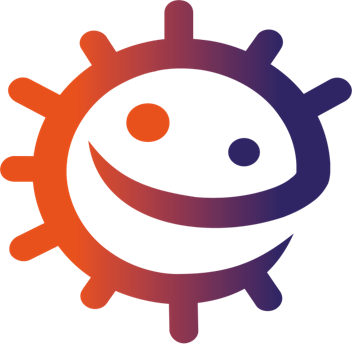 6 Comment évite-t-on la transmission d’E. coli quand on visite une ferme?
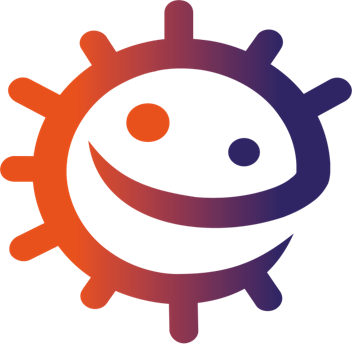 6 Laquelle de ses propositions est vraie?
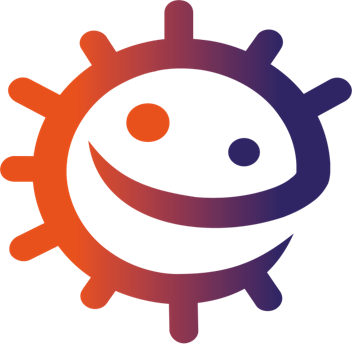 6 Quand dit-on qu’il y a une résistance aux antibiotiques ?
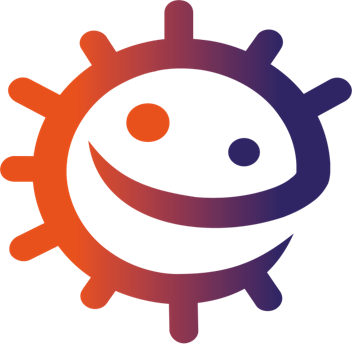 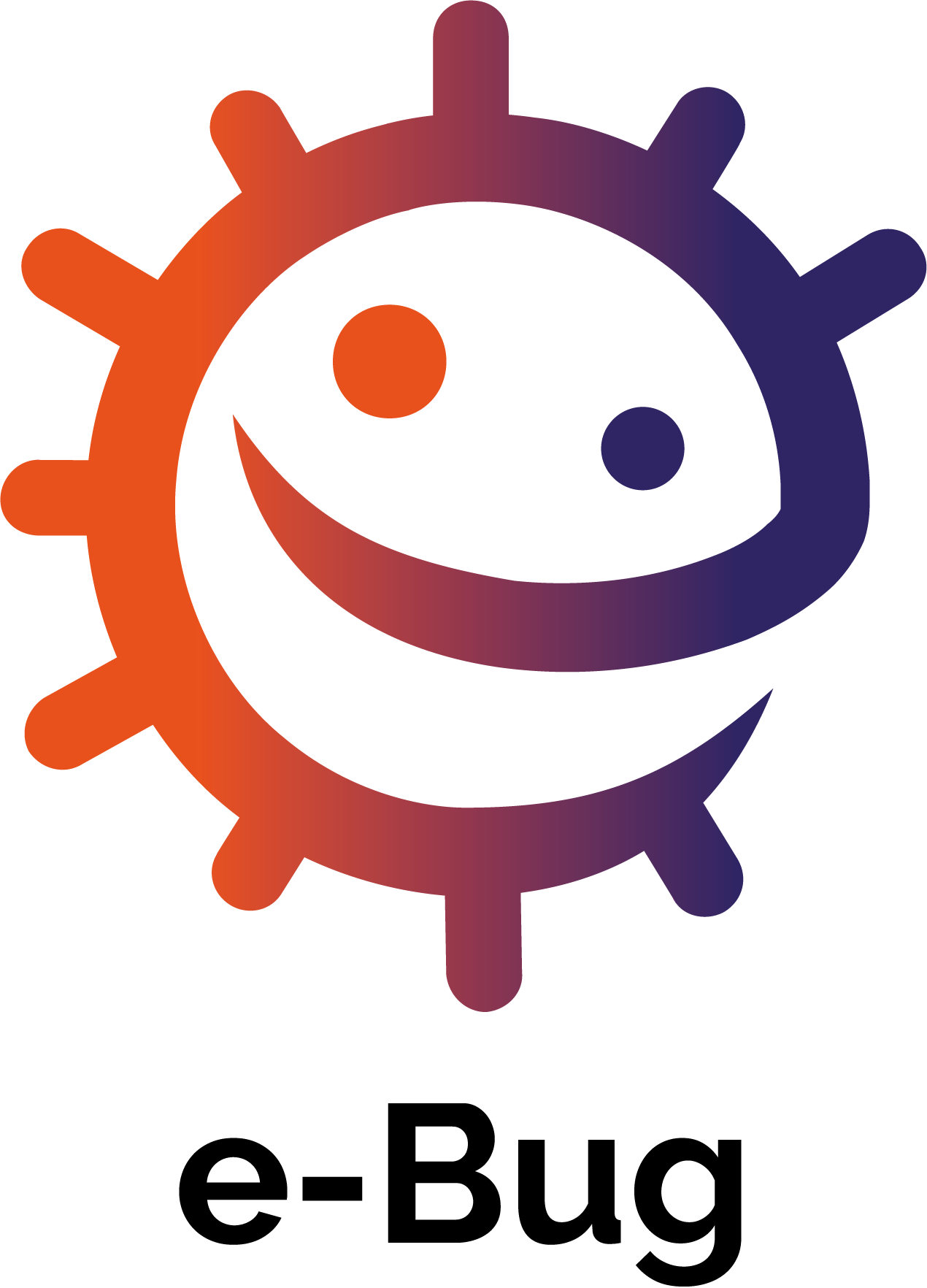 9Merci pour ta participation